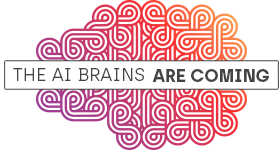 Crisis or Cure:
The divisive debate on AI’s role in modern healing
Rohan Goswami, MDDirector – Heart Transplant Innovation and ResearchTransplant CardiologistDivision of Transplantation and Heart FailureMayo Clinic Florida
April 24th, 2024 – World AI Summit Americas
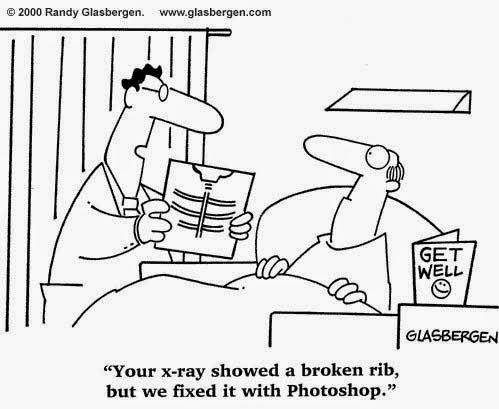 Why am I talking about ai?
Technology
Equity
Access
[Speaker Notes: The goal of equity is to reduce and eventually eliminate health disparities among different population groups. The goal of access is to ensure that everyone has the same opportunity to use healthcare services when needed.]
Your “doctor” will see you now
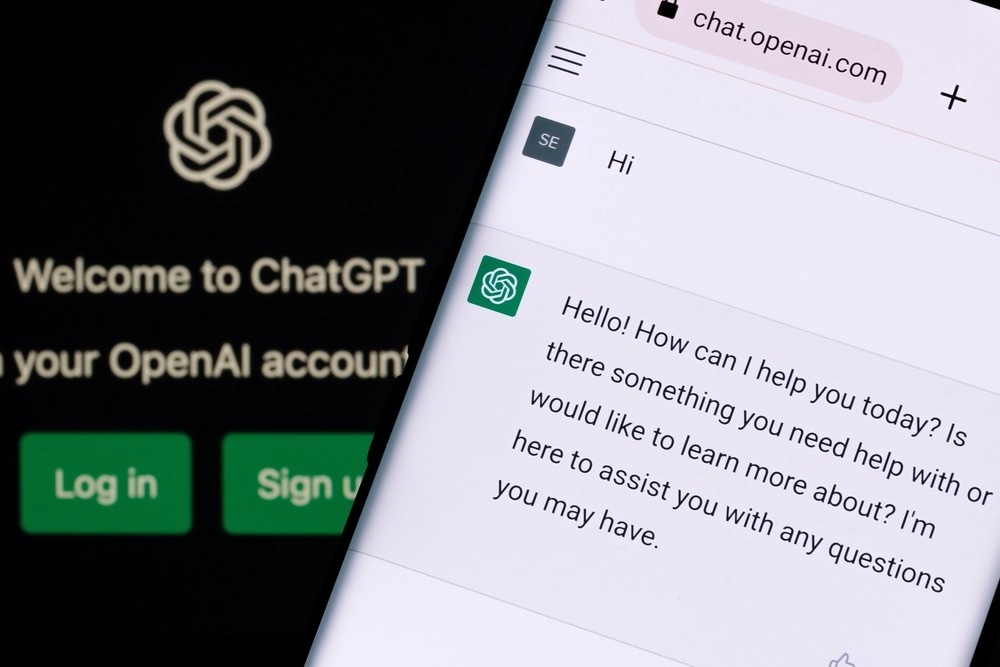 #1
Mayo clinic Florida
Hospital system
#1 in Florida for heart failure and transplantation
#2 in the US for post-transplant survival
# 5 in the US by volume, 80 heart transplants in 2023
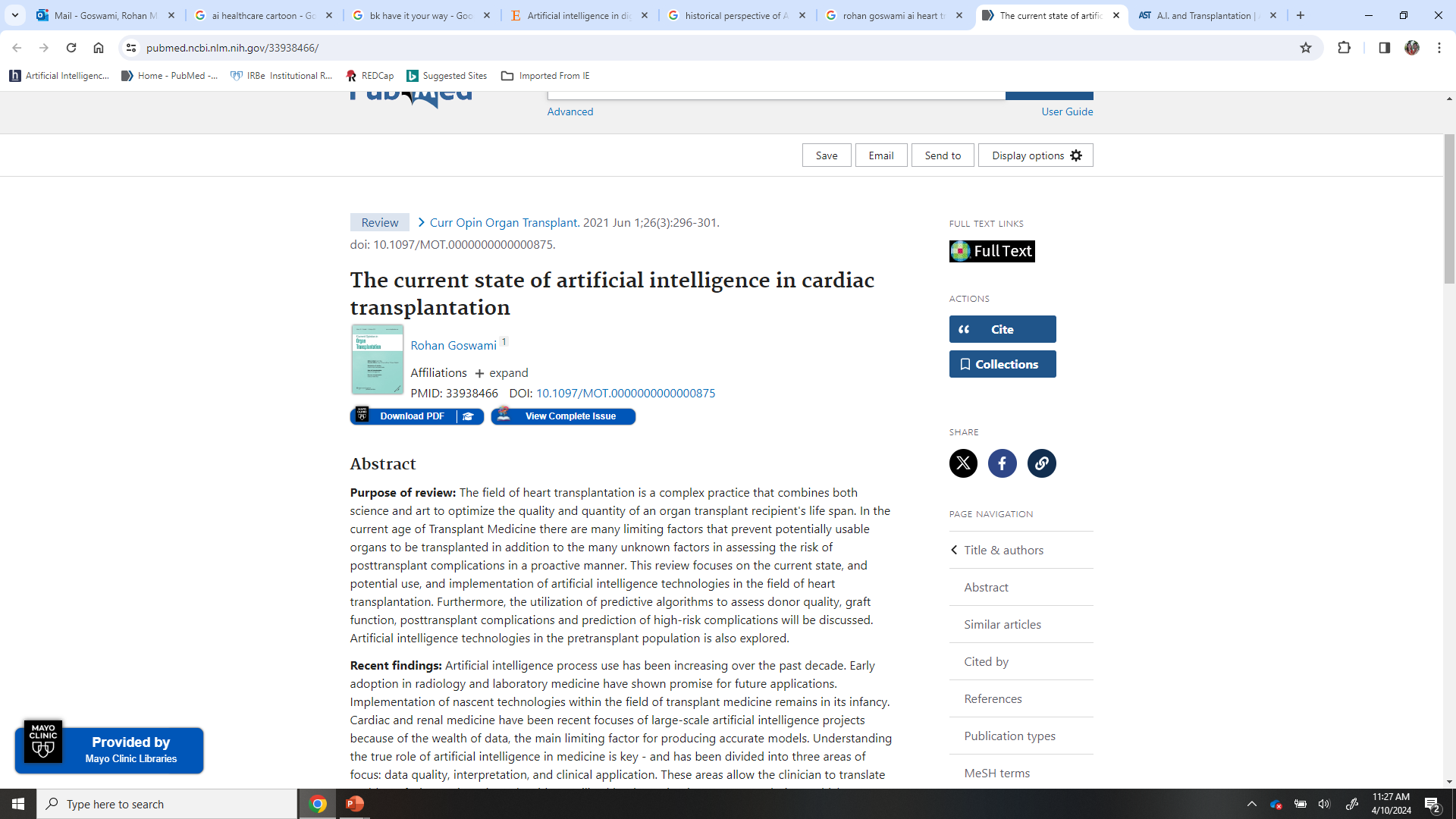 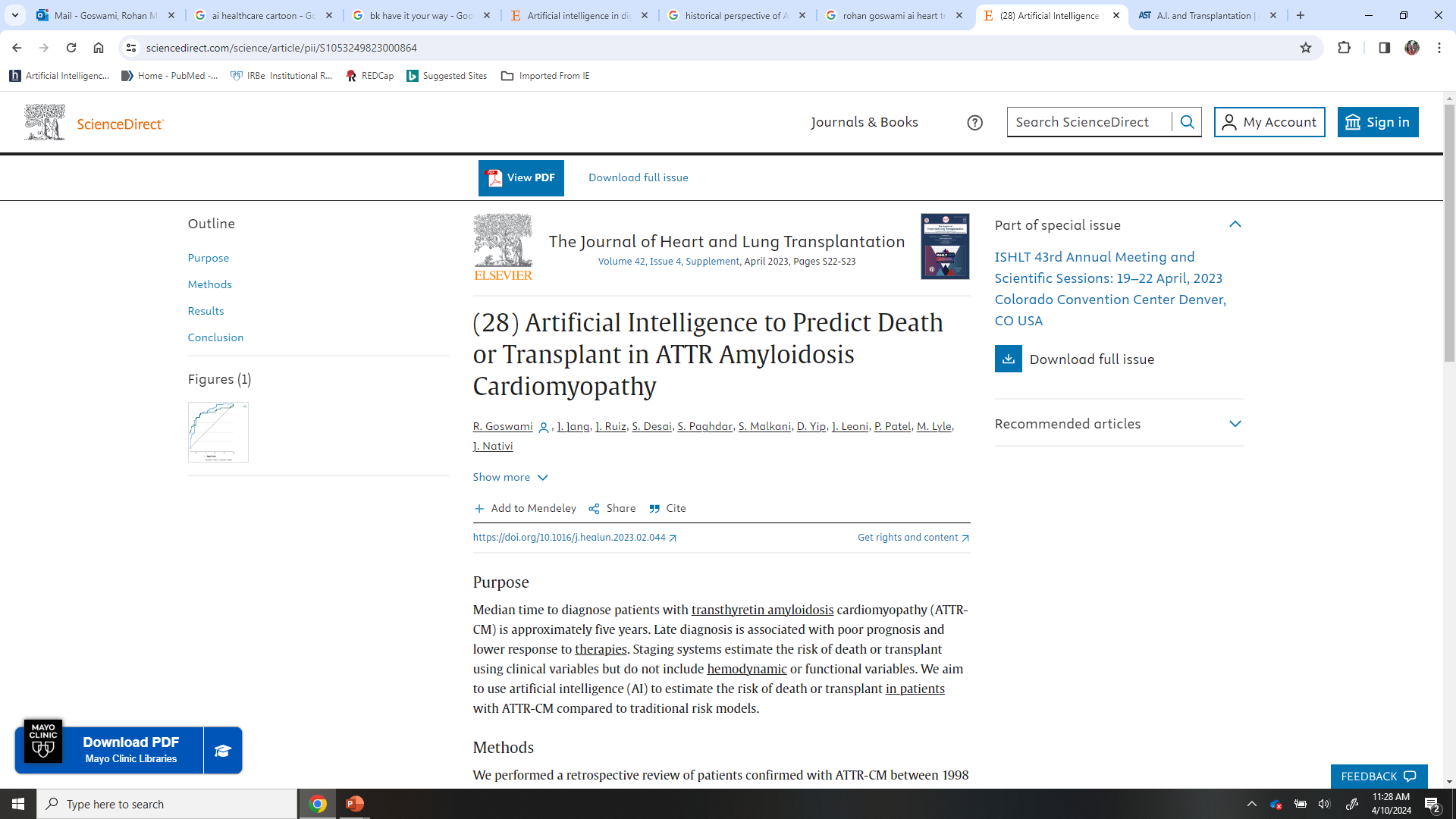 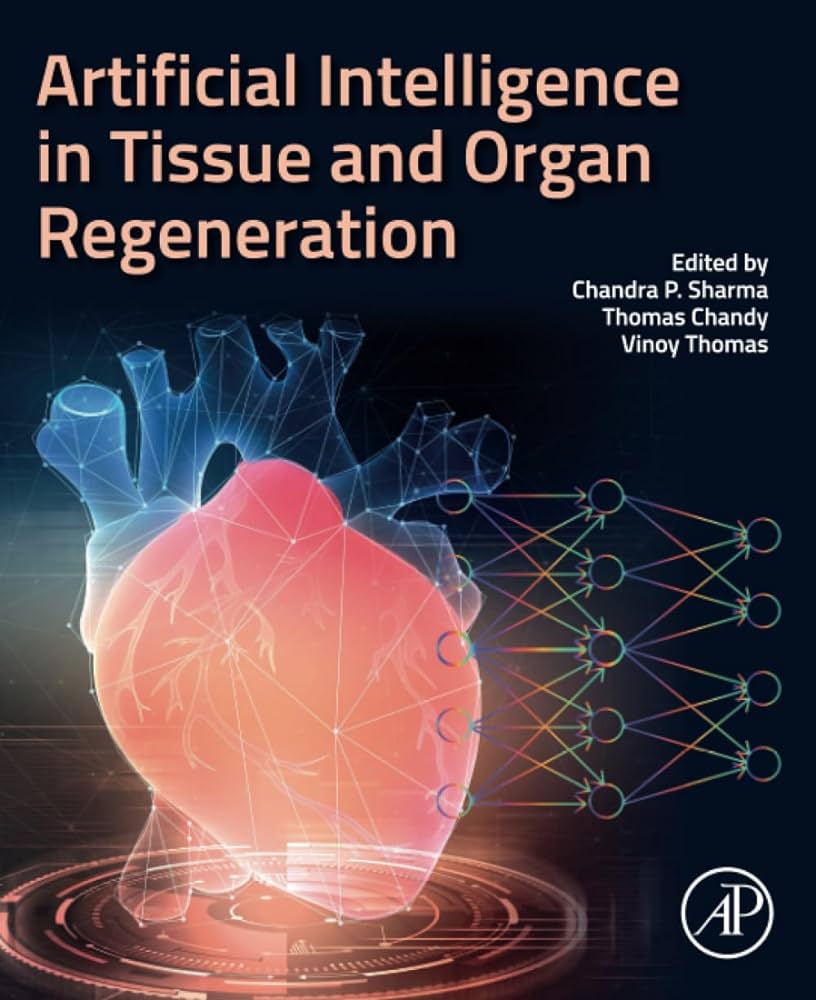 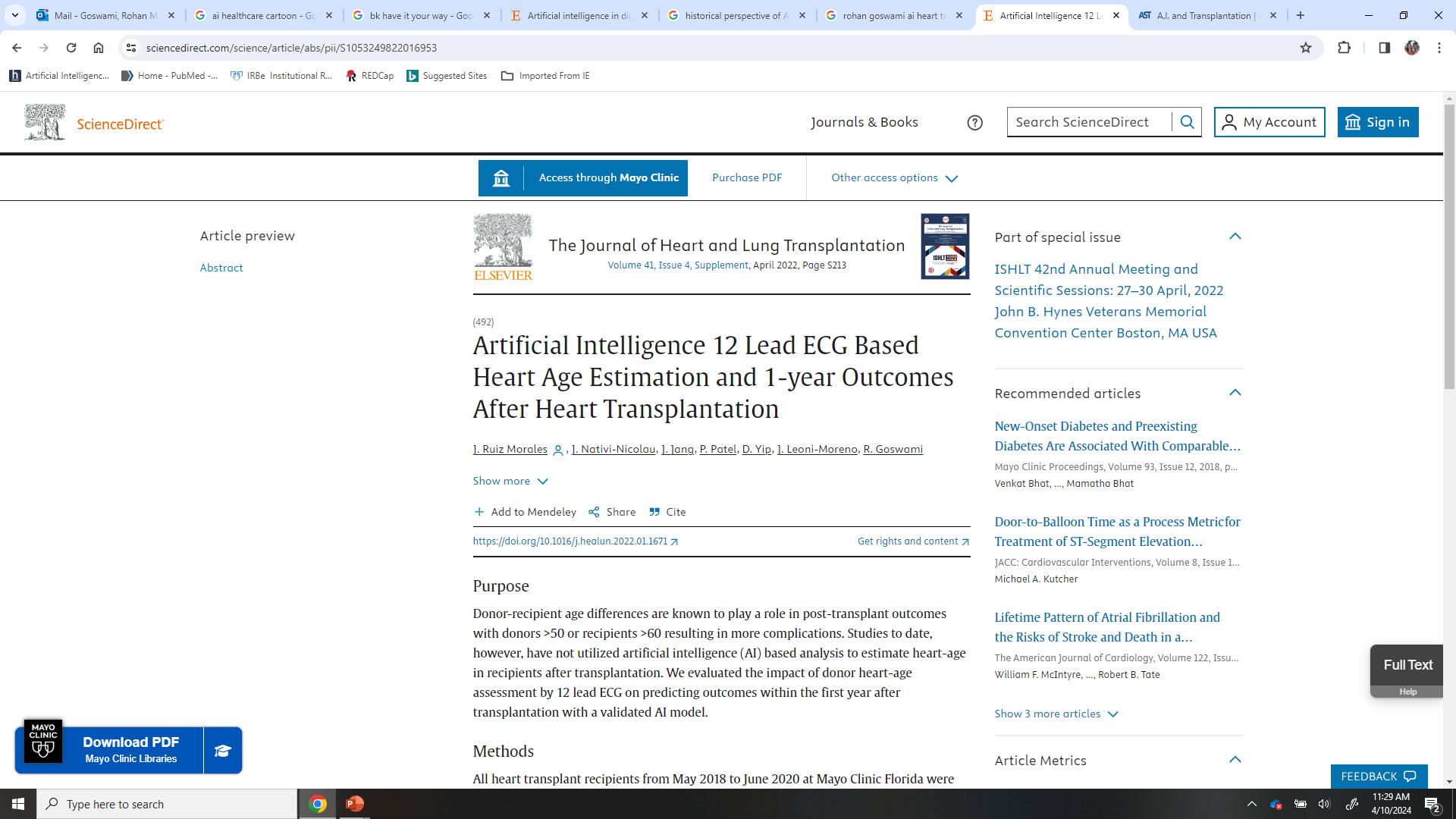 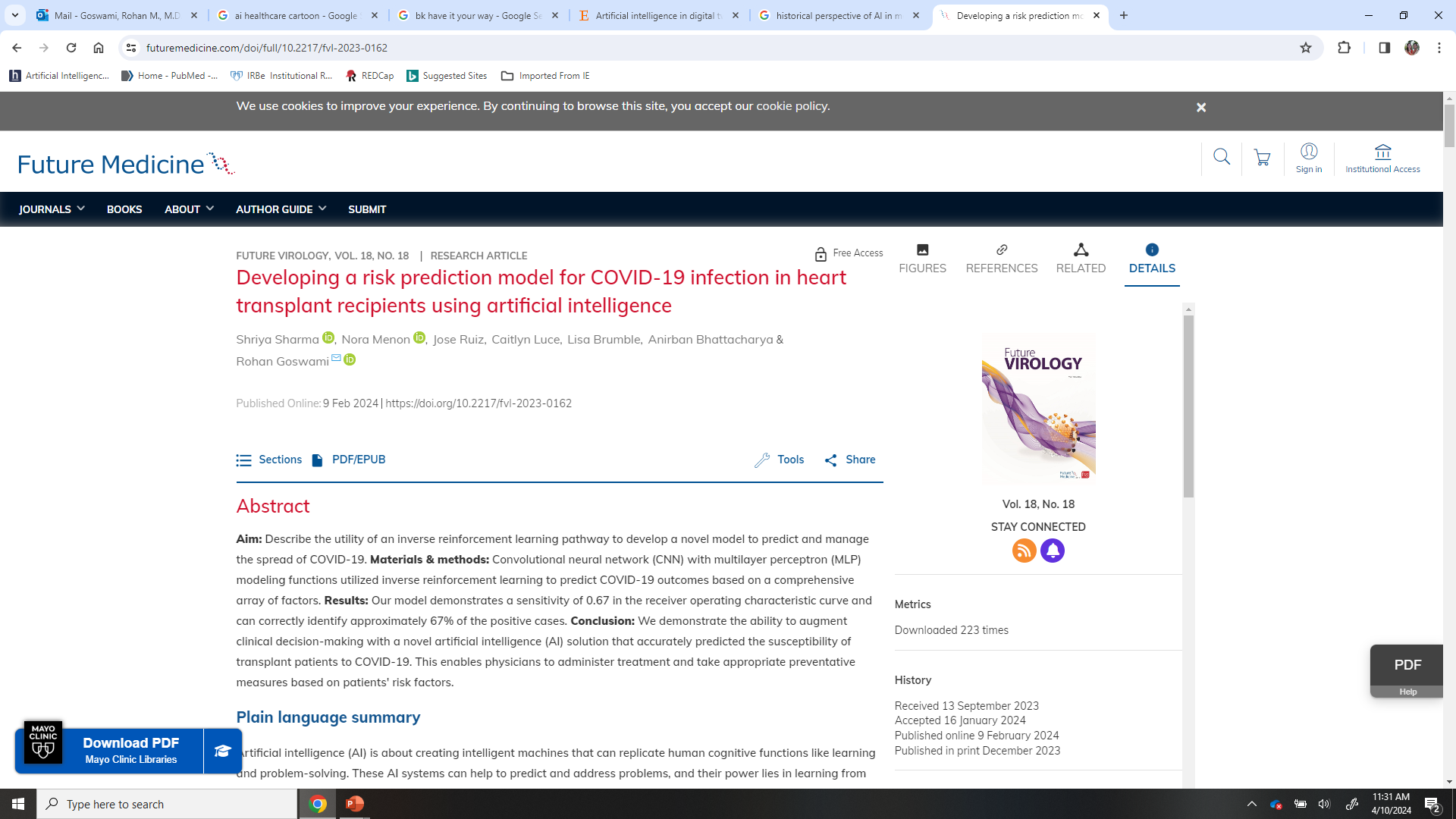 Crisis or cure
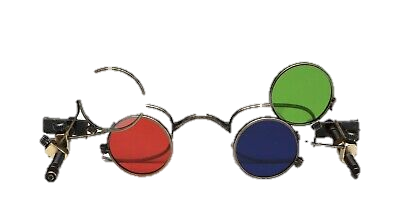 Approaching healthcare with a different lens
Understanding data
Population
Interaction
Outcome focused
How do we define benefit?
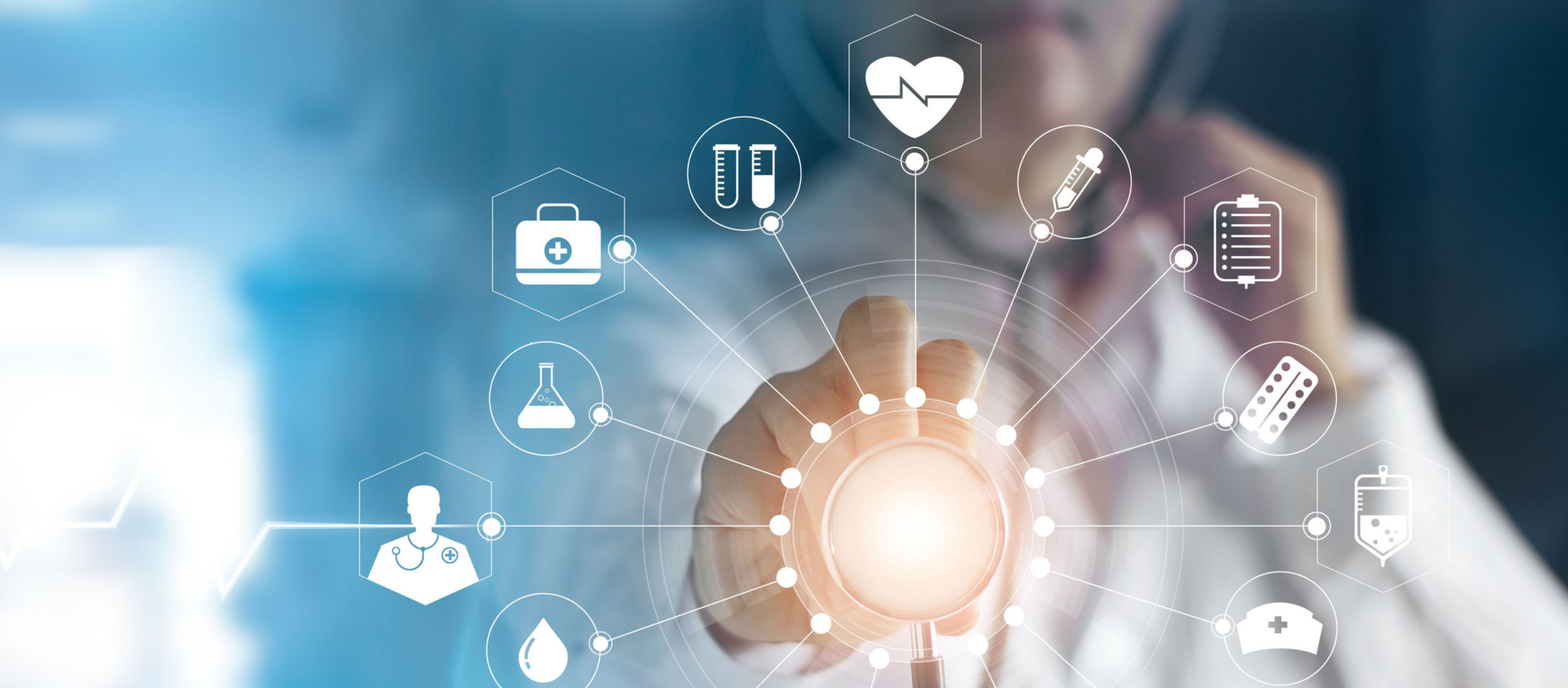 Burden of healthcare in America
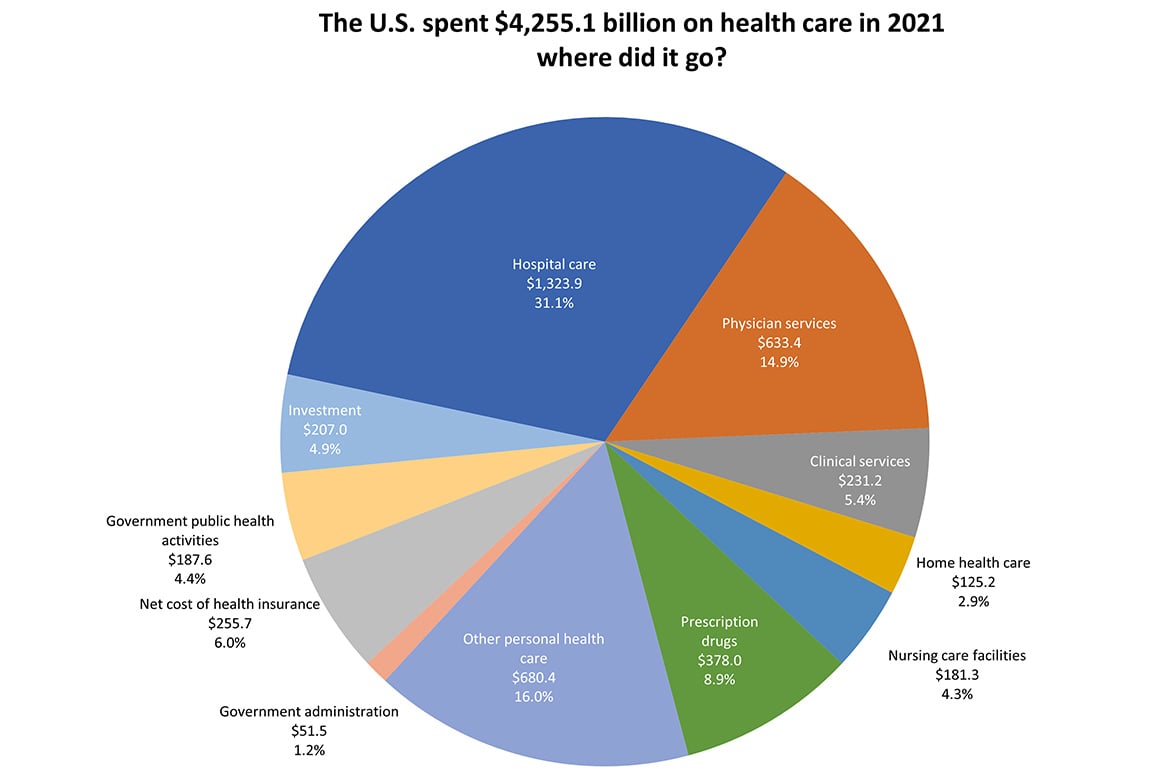 https://www.ama-assn.org/about/research/trends-health-care-spending
Burden of healthcare in America
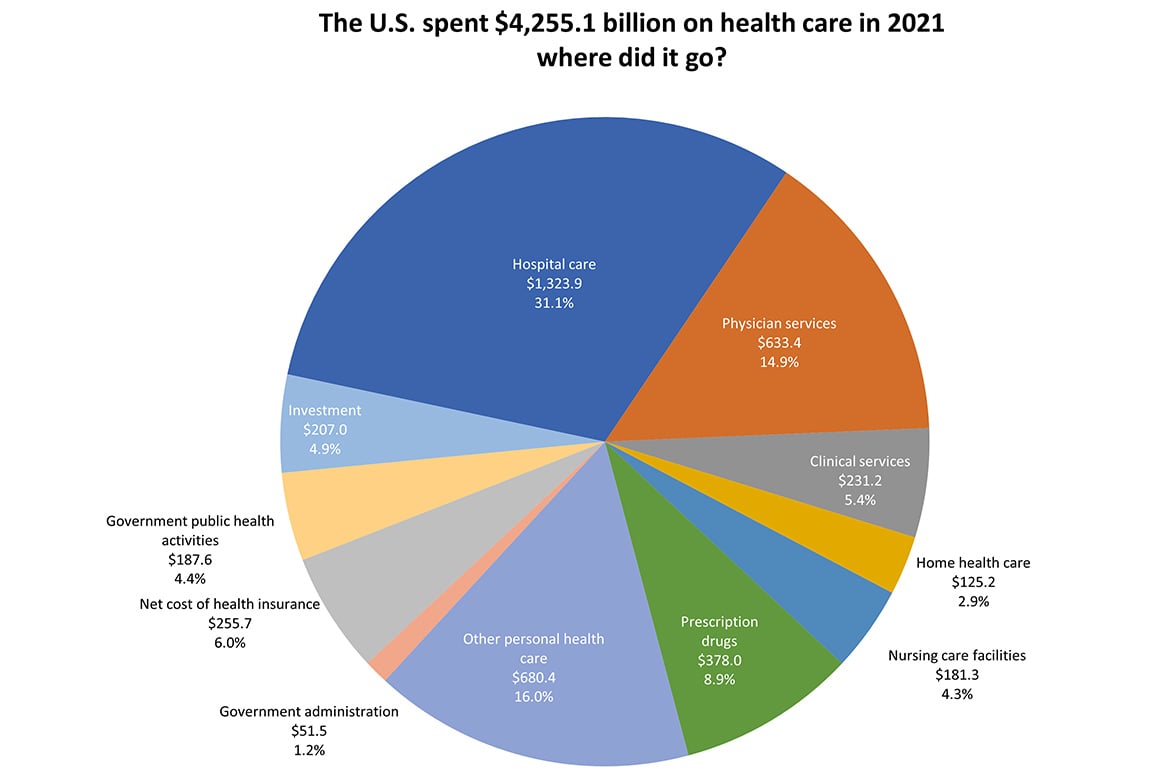 46%
https://www.ama-assn.org/about/research/trends-health-care-spending
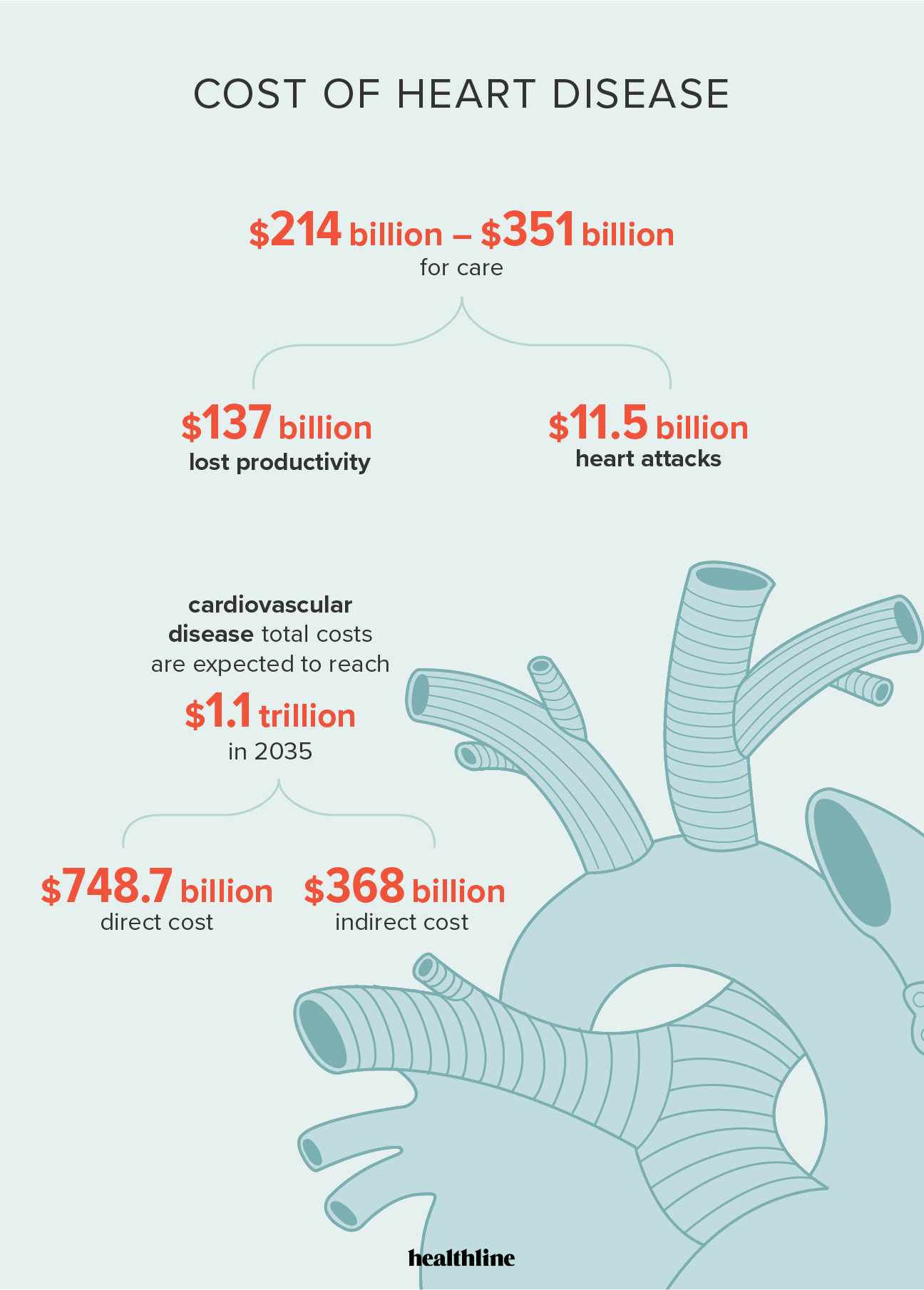 Burden of heart failure
US Costs on the rise
Highest cause of readmission
https://www.ahajournals.org/doi/full/10.1161/CIR.0000000000000659
[Speaker Notes: 17 million patients die of cardiovascular disease worldwide
6.2 million patients have complications due to heart failure-associated conditions in the US Alone each year
600,000+ have end-stage heart failure needing advanced therapies
3,500 are added to the transplant list yearly (avg)]
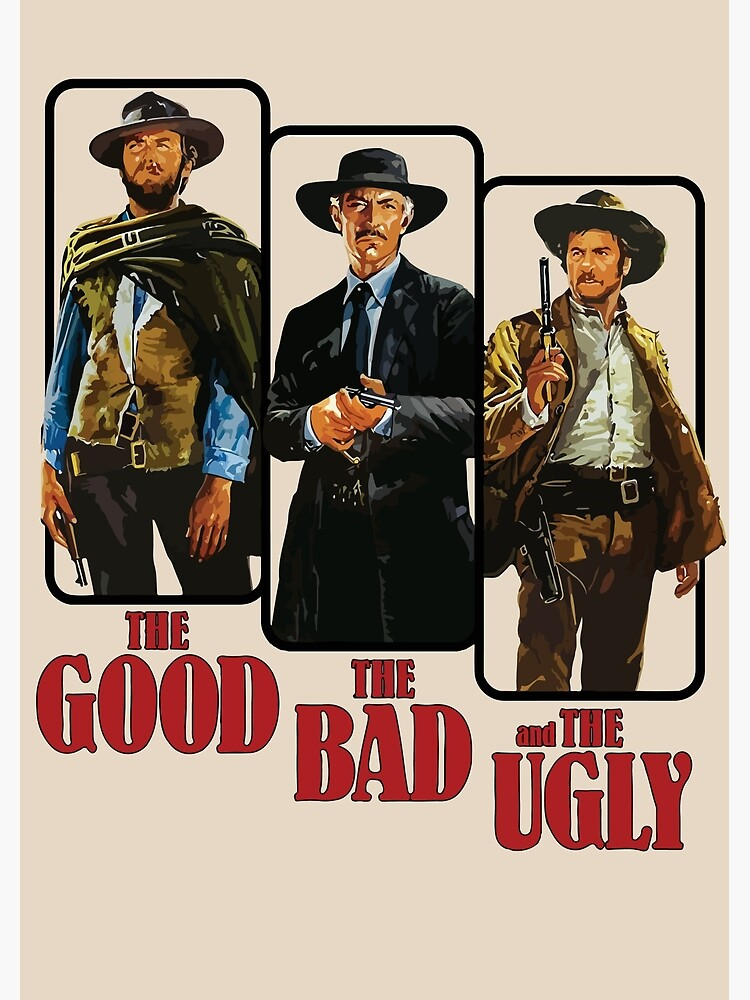 The good
Traditional use of AI in Healthcare
Traditional Paradigm
Learning from the outcome
Refining the algorithm
Analyzing new data
Goswami R. The current state of artificial intelligence in cardiac transplantation. Curr Opin Organ Transplant. 2021 Jun 1;26(3):296-301. PMID: 33938466.
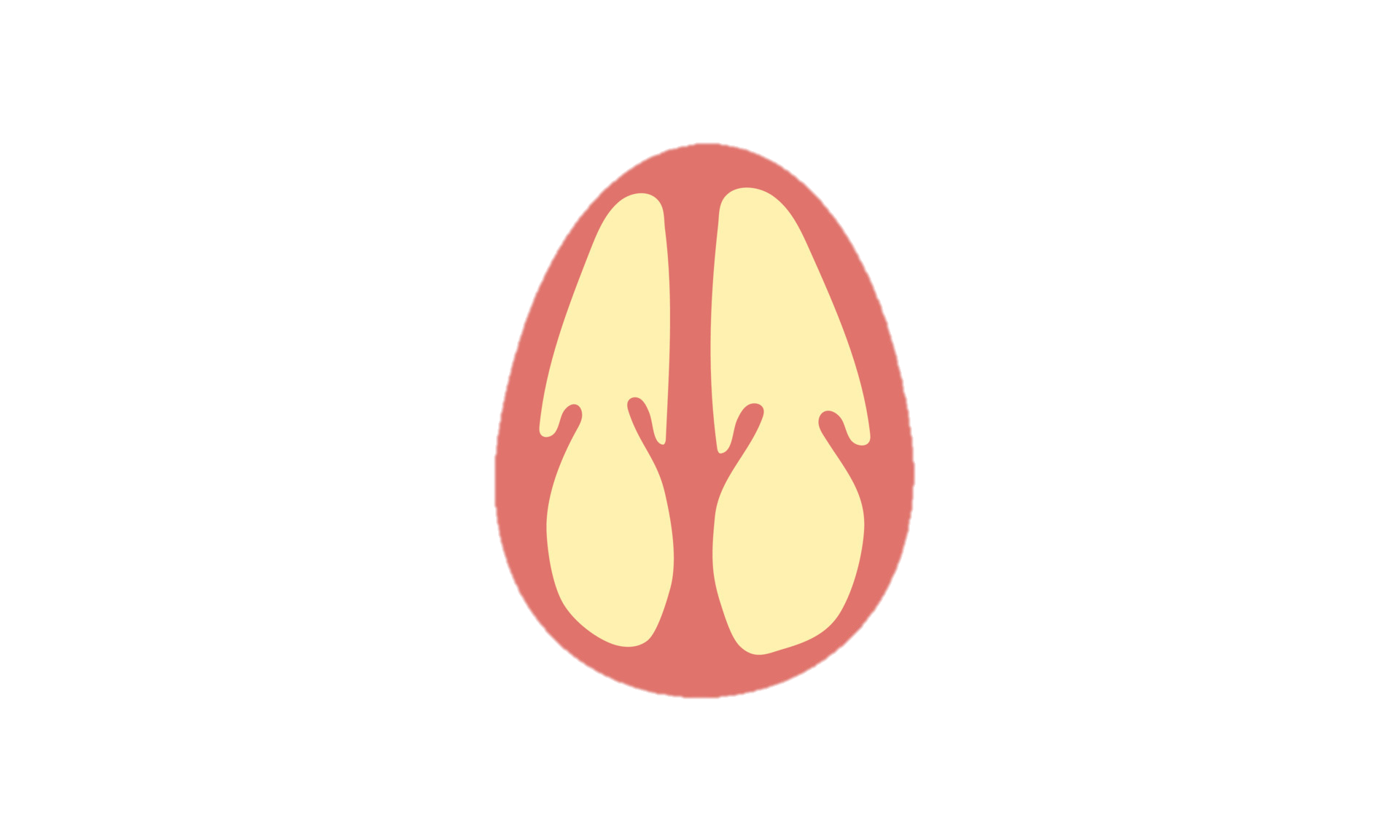 Patient EXAMPLE
LV
RV
LA
RA
50 year old female
10 years of heart disease
2x heart attack
Open heart surgery
Heart function ~ 10% (NL >50%)
Denied care at 6 centers
End of life options
“nothing we can do”
Reverse engineering AI for healthcare
Clinically Relevant Paradigm
Traditional Paradigm
Goswami R. The current state of artificial intelligence in cardiac transplantation. Curr Opin Organ Transplant. 2021 Jun 1;26(3):296-301. PMID: 33938466.
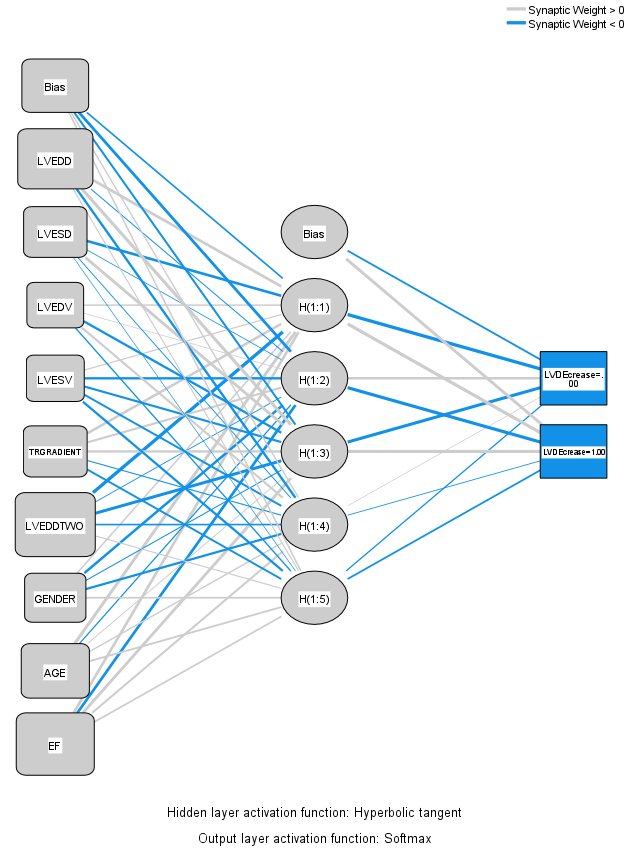 Ai in practice
v1
Utilization of convolutional neural network
Feature characterization to limit bias
Traditional and AI-weighted factors
AUC .956
v2
v3
v4
=0
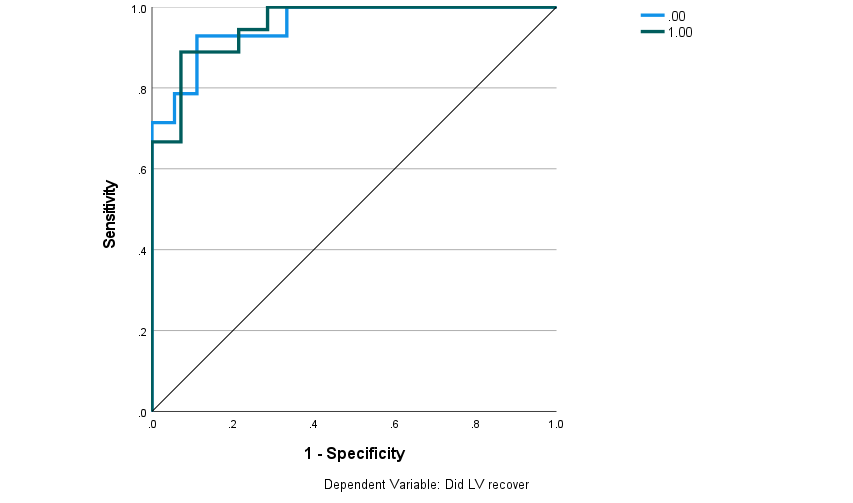 v5
+1
v6
v7
v8
v9
Pre-publication data, do not share without written permission.
Crisis or cure – paradigm shift
50-year-old female
Long-standing heart disease with a multiple comorbid conditions
Backup options for care
Pre-publication data, do not share without written permission.
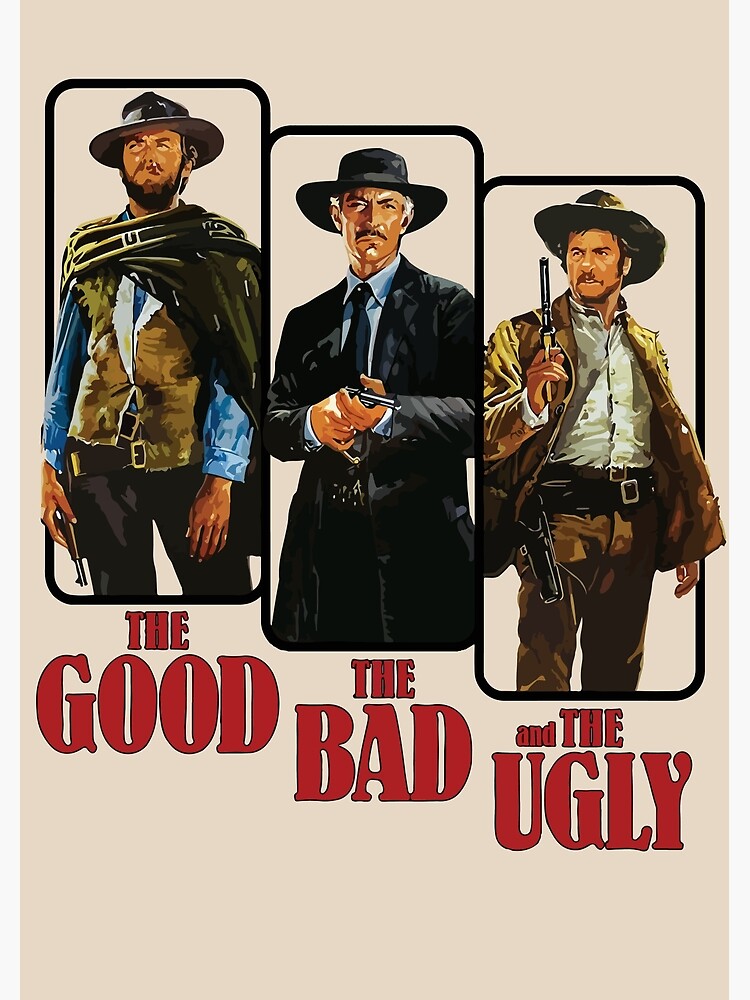 The BAD
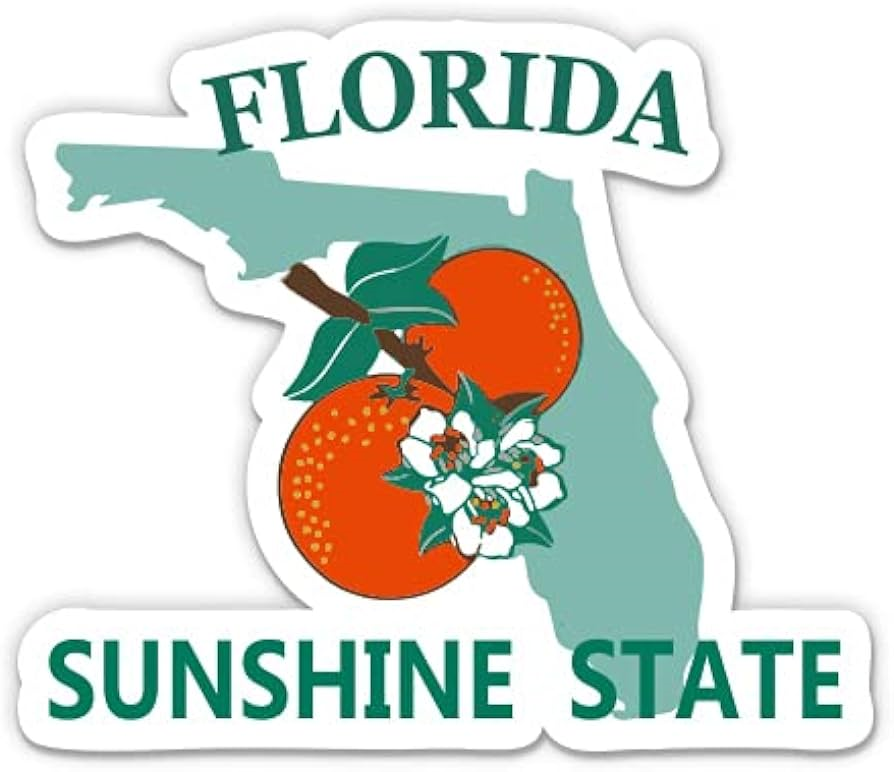 Crisis or cure – Real world case
Can doctors and patients trust AI?
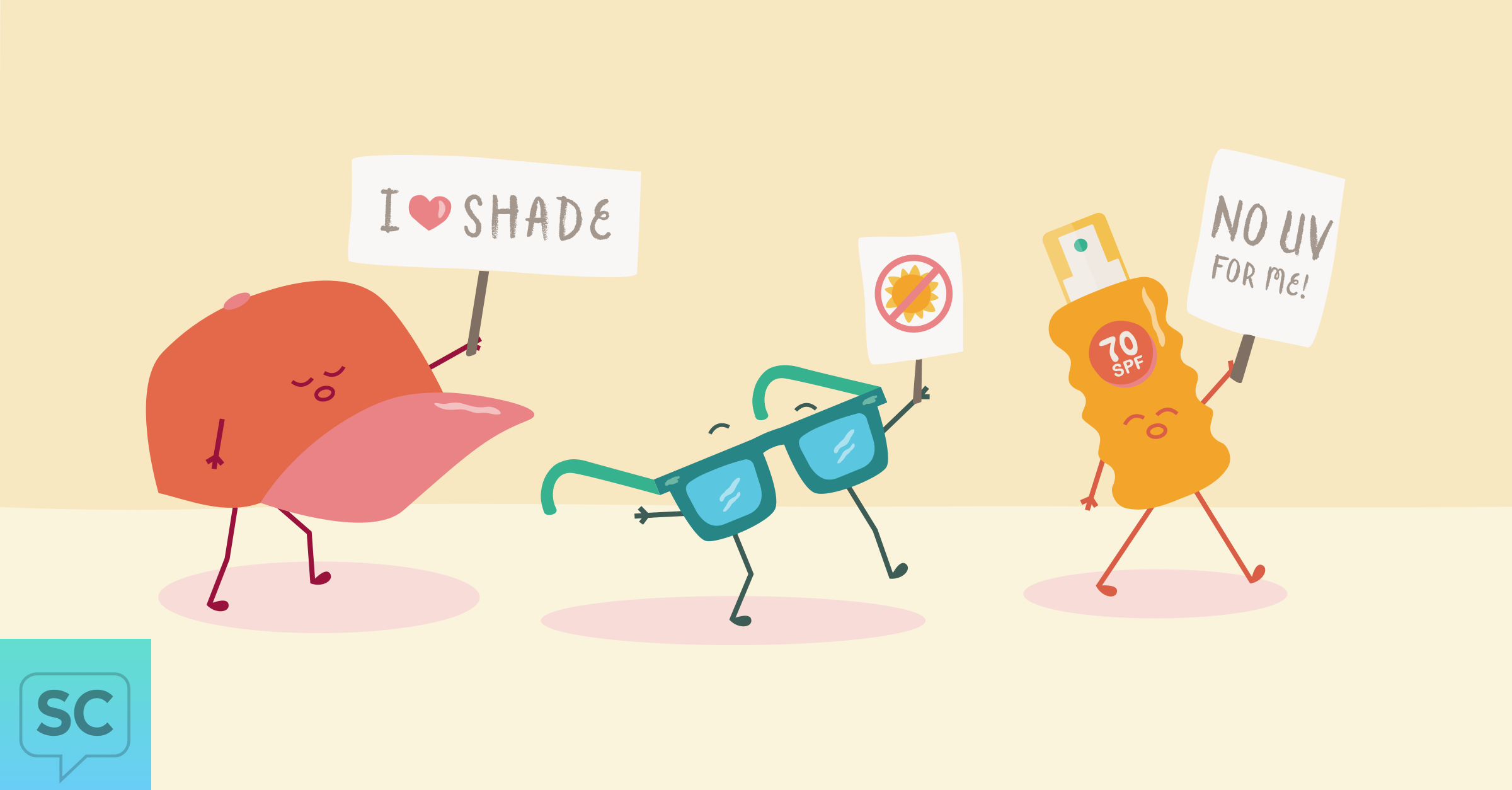 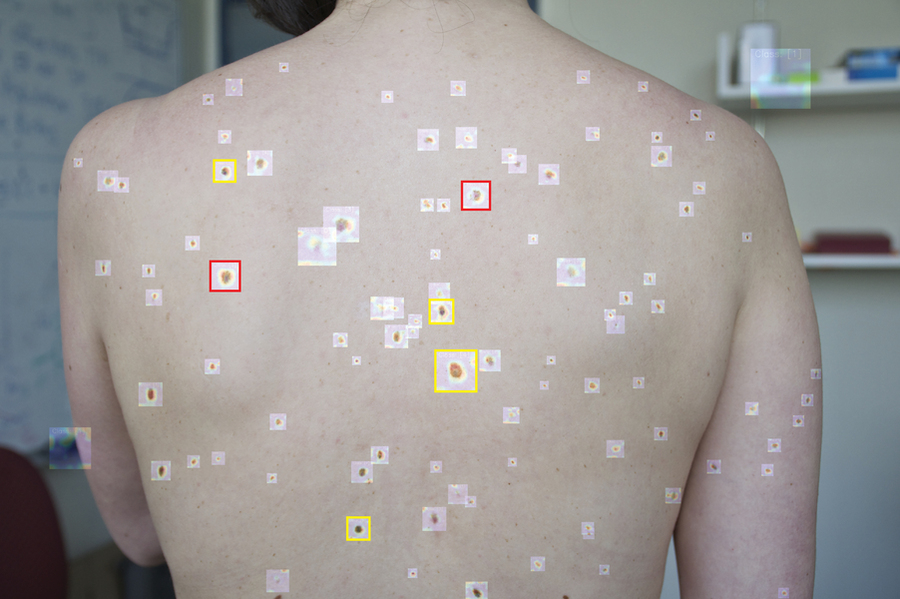 Crisis or cure?
Computer vision based skin cancer screening

Pathology associated training
Crisis or cure – real world pitfalls
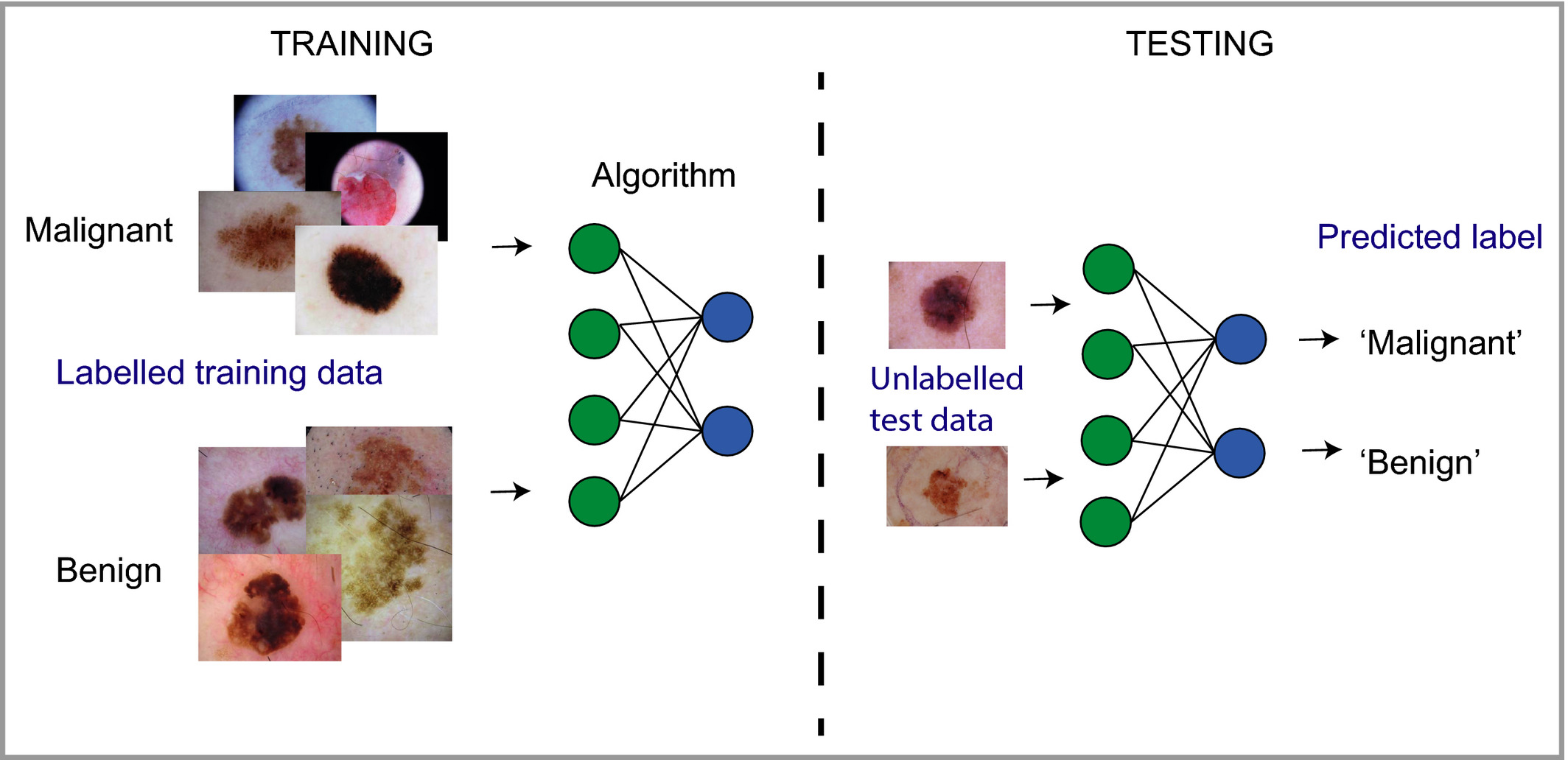 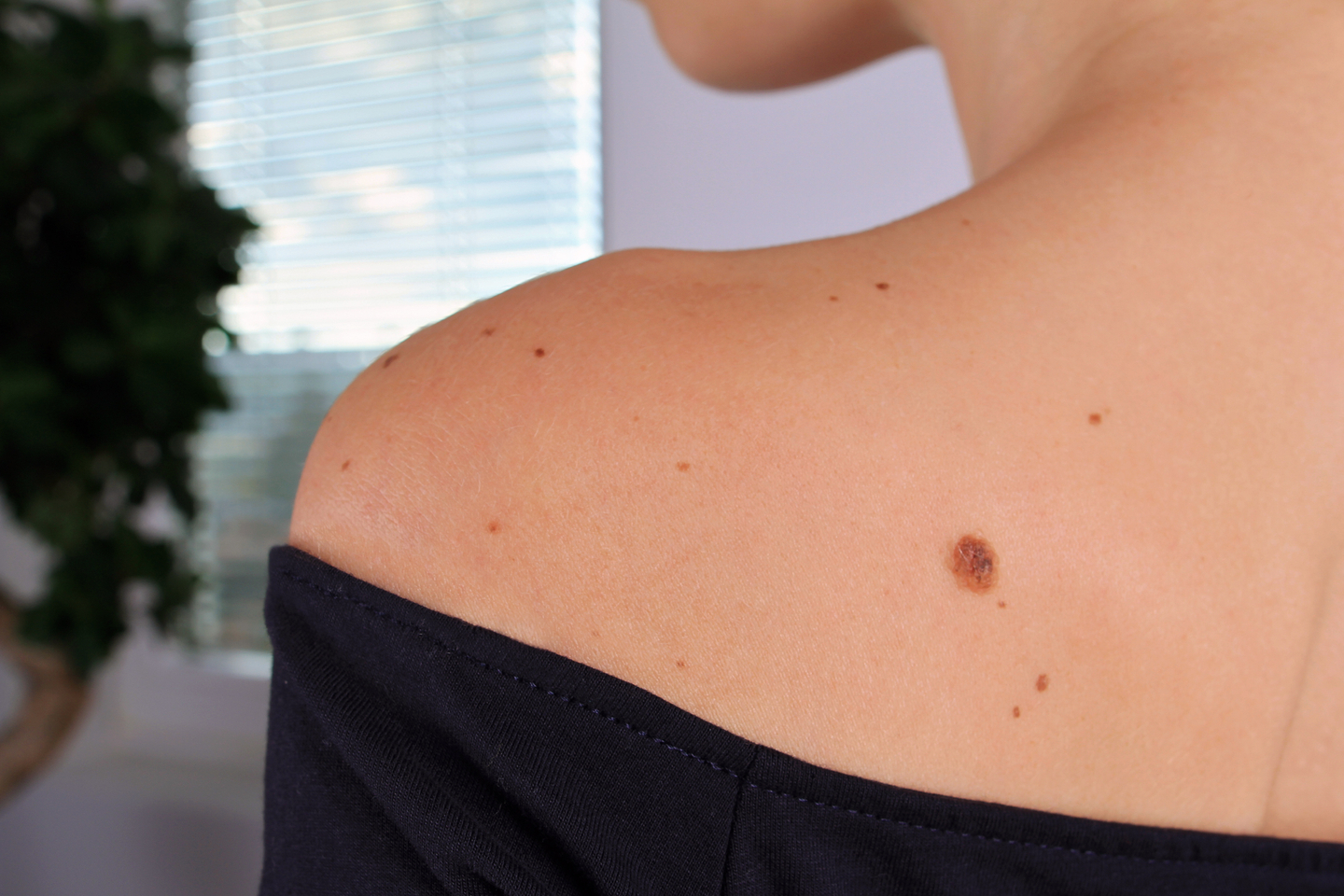 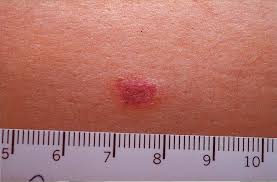 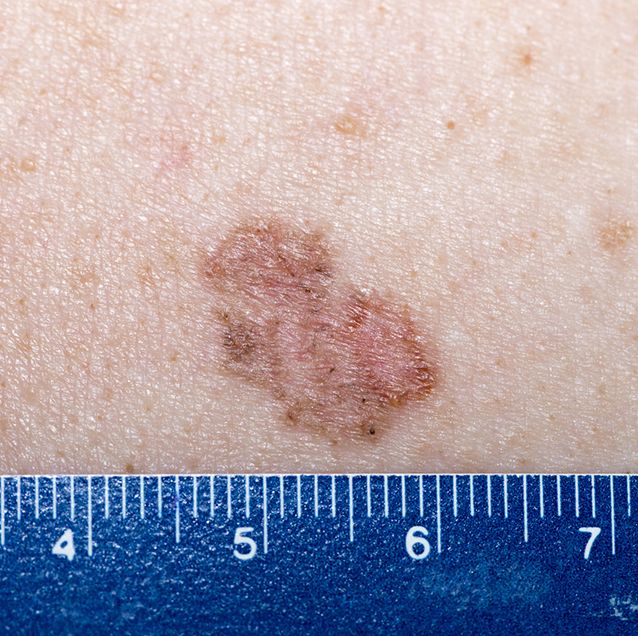 Cancer? “Regular” Mole? Bruise?
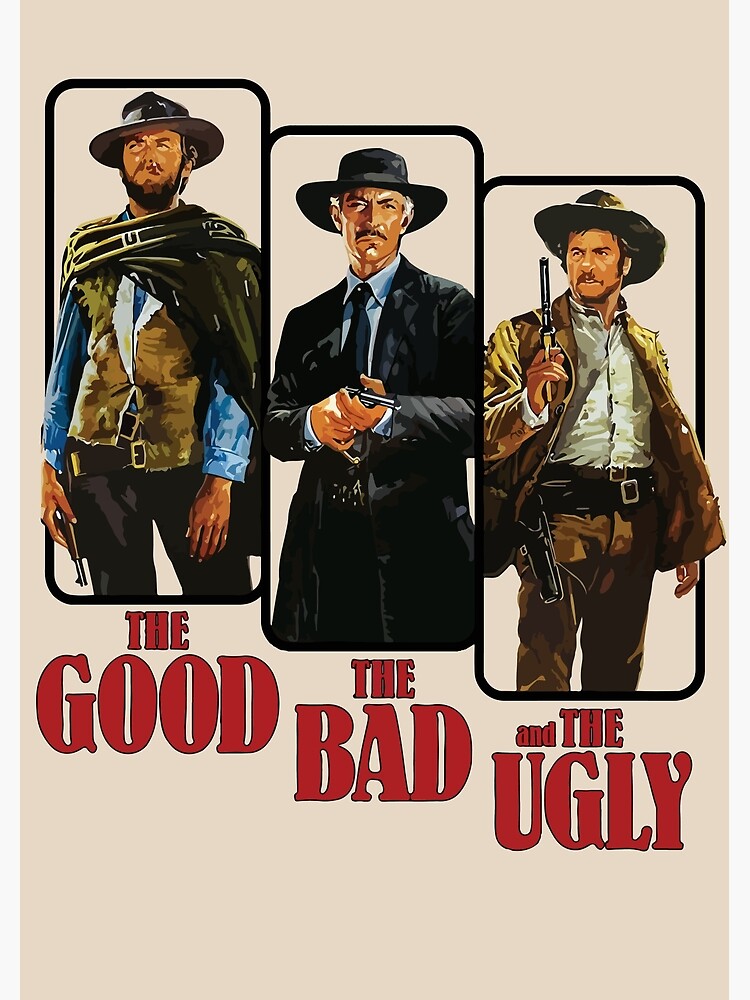 The UGLY
Crisis or cure – high stakes
Understanding data in medicine is not the same as other areas of ML
Skin cancer “positive” diagnosis …. Found to be inaccurate
Missed cancer
Unwanted surgery
Affected patient lifespan
1 incorrect analysis
=
1 patient death
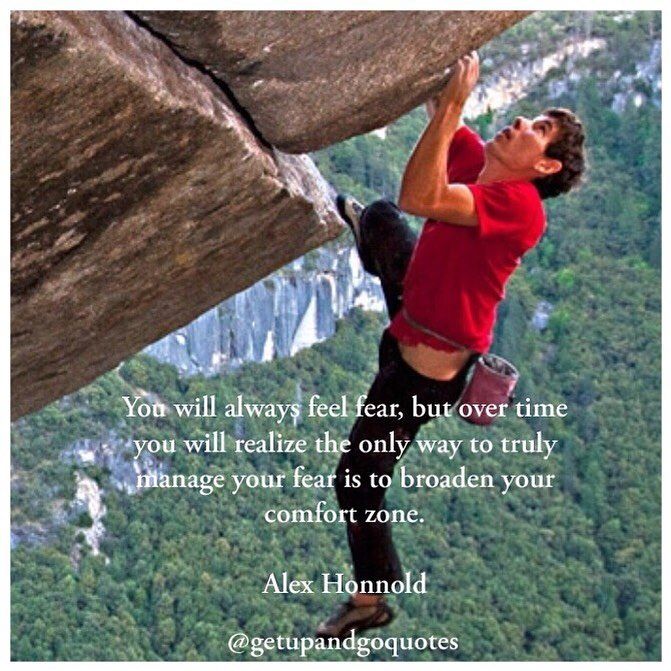 Future directions
Equitable modeling
Centralized, independent, validation
Improving access
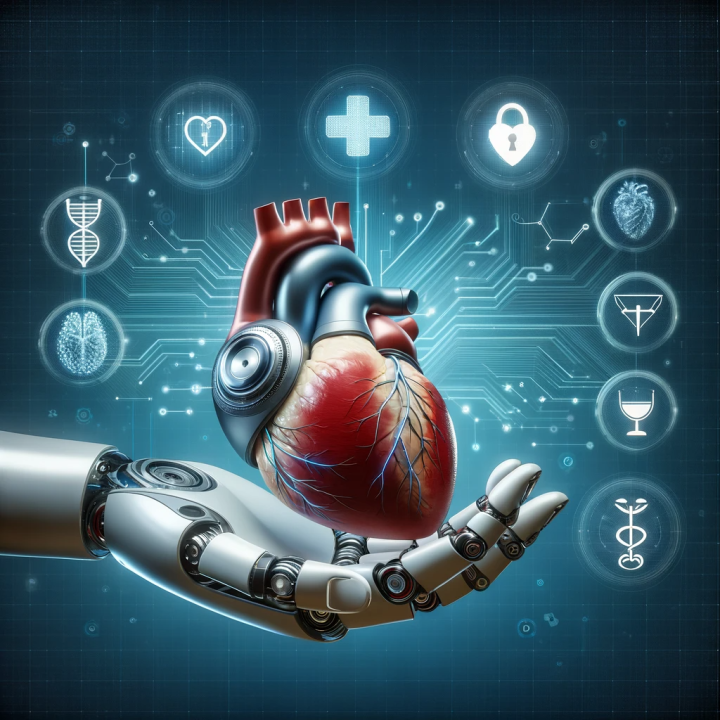 Thank you
Goswami.rohan@mayo.edu